Курсы повышения квалификации учителей 3 уровня
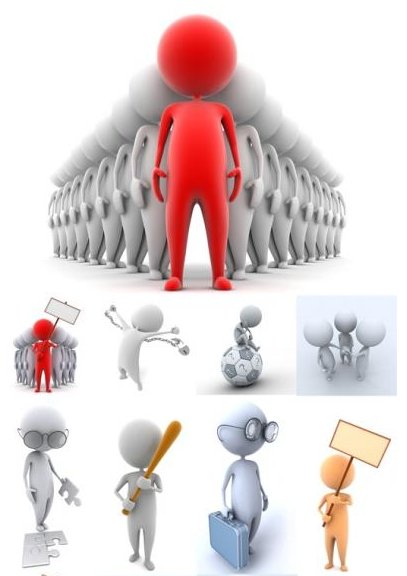 Цель курсов
Повышение педагогического мастерства учителей на уровне международных стандартов
(Кэмбридж)
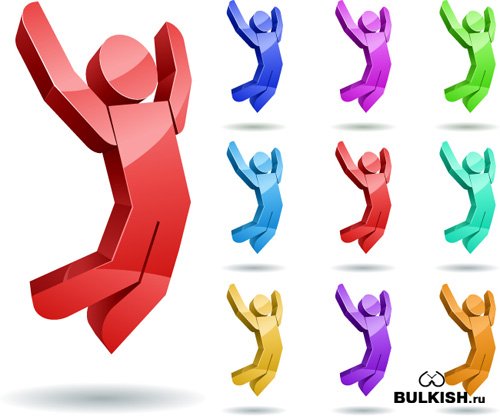 Сертификат
Учителя 3 уровня
Лицом к лицу - 1
Структура курсов
Лицом к лицу - 2
Школа
Неделя 1
Неделя 1
Неделя 2
Неделя 1
Неделя 2
Неделя 3
Неделя 2
Неделя 3
Неделя 4
Неделя 3
Неделя 4
Неделя 4
Он-лайн   cpm.kz
Лицом к лицу - 1
Лицом к лицу - 2
Школа
Неделя 1
Атмосфера обучения
Эффективный учитель
…
Неделя 2-3
Новые подходы в обучении и учении (7 модулей)
Неделя 3- 4
Планирование серии уроков
Исследование
 в действии:

Изучение через практику.

Реальные действия – реальные дети!
Презентация среднесрочных и краткосрочных планов уроков, обсуждение, оценка и усовершенствование планов уроков
Написание рефлективных отчетов, обсуждение, оценка и их усовершенствование
Цели и задачи
Лицом к лицу - 1
Лицом к лицу - 2
Школа
неделя 4

Информация учителям:
Исследование в действии
Рефлексивный дневник
Школьные задания
Отзывы
Планы уроков
Видеоматериалы
Рассмотрение критериев, позволяющих оценить работу друг друга
Завершение формирования портфолио
Исследование
 в действии

Сбор документов для портфолио
Как я знаю, что
 что-то изменилось?
О!?! Оценивание
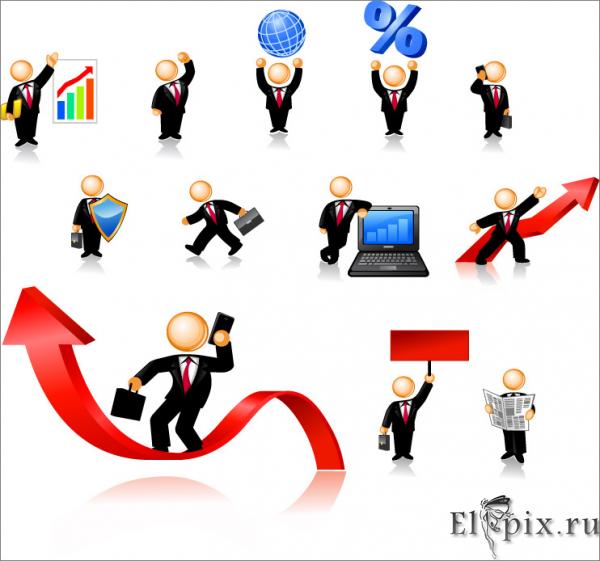 План работы 4-й недели 2 этапа аудиторного обучения «лицом к лицу» для учителей и тренеров (презентации учителей)
Схема анализа  планов серии последовательных уроков по _____________________(предмет, тема) учителя ____________________________(Ф.И.О.) школы_______________________________
Цель: отследить отражение в плане серии уроков всех 7 модулей и описать результаты проведенных уроков в рамках 7-ми модулей в рефлективном отчете.
Анализ результатов проведенной серии последовательных уроков в рамках 7-ми модулей
План работы 4-й недели 2 этапа аудиторного обучения «лицом к лицу» для учителей и тренеров (презентации учителей)
Аналитическая схема интеграции в плане серии последовательных уроков по _________________(предмет, тема) учителя __________________(Ф.И.О.) школы______________________________по   модулю____________________________Цель: отследить отражение интеграции в плане серии уроков одного модуля и описать результаты проведенных уроков в рамках этого одного модуля в рефлективном отчете.
План работы 4-й недели 2 этапа аудиторного обучения «лицом к лицу» для учителей и тренеров (презентации учителей)
Рефлексия одного урока (на Ваш выбор) в детальном описании.
рефлексия предполагает:
 
 краткое описание урока, включая цели, степень активности ученика, роль преподавателя;
 
 установление чему научились ученики.
Данный раздел анализа может быть различным для каждого из учеников, поэтому
учитель должен включать   такие данные, подтверждающие его анализ, как,
например, фотографии, стенограммы общения учеников, записи  их работ и оценок
и т.д.;
 
 определение, чему научились сами учителя в профессиональном отношении.
Данный раздел анализа включает ссылки на идеи семи модулей Программы,
предполагающие установление причин, препятствующих обучению учеников,
способов преодоления трудностей, связанных с групповой работой, а также
определение того, что узнали учителя об использовании диалога для повышения
качества обучения;

 объяснение последующих действий в целях улучшения обучения школьников
План работы 4-й недели 2 этапа аудиторного обучения «лицом к лицу» для учителей и тренеров (презентации учителей)
Thank You !
У вас/нас
непременно 
все получится!